Особенности решения биологических задач к линии 3 ЕГЭ
Автор: Воробьев Дмитрий Сергеевич, 
учитель биологии
МБВСОУ ВСОШ
Красноармейский район
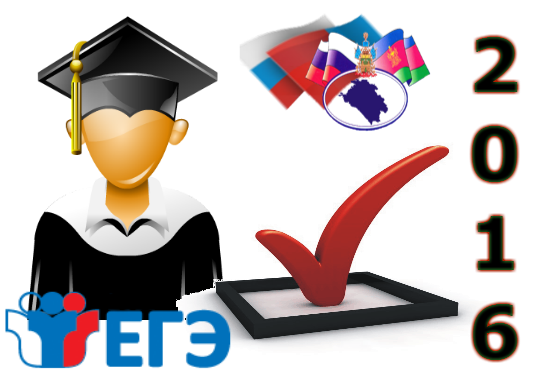 Биология ЕГЭ Задание 3 проверяет знания основных законов генетики и цитологии.
Чтобы решить такое задание, необходимо знать генетико-цитологические особенности организации и функционирования жизни, хранения и передачи наследственной информации. Задание представляет собой текстовую задачу, которая решается с помощью арифметических вычислений либо основных правил комплементарности генетического кода. В ответе надо записать целое число. Если при вычислении получится дробное число, его следует округлить до целого согласно основным правилам округления дробных чисел.
Коды проверяемых элементов содержания (КЭС): 2.3, 2.6, 2.7. 
Уровень сложности: Б. 
Максимальный балл: 1. 
Примерное время выполнения: 4 мин. 
Средний % выполнения: 66,2.
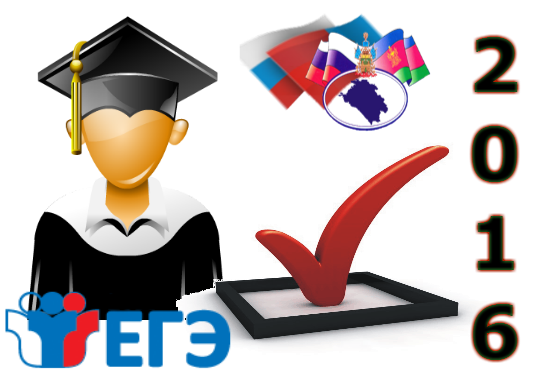 Алгоритм выполнения задания № 3 на ЕГЭ по биологии:
Внимательно прочитайте задачу.
Проанализируйте, о каком генетическом процессе идёт речь.
Выполните необходимые вычисления на черновике.
Запишите целое число в поле ответа КИМ и бланк ответов N 1.
Будьте внимательны при математических расчётах! Сначала выполните вычисление на черновике, проверьте, а затем запишите ответ (целое число, не дробное).
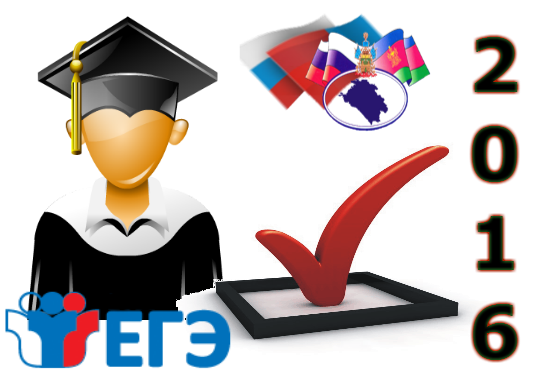 Теоретический блок по данному вопросу
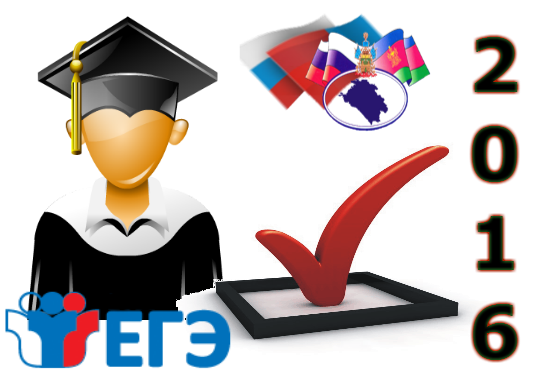 НЕОБХОДИМЫЕ ПОЯСНЕНИЯ:
В молекуле ДНК: А+Г=Т+Ц (Правило Чаргаффа: ∑(А) = ∑(Т), ∑(Г) = ∑(Ц), ∑(А+Г) =∑(Т+Ц)
Комплементарность нуклеотидов: А=Т; Г=Ц
Цепи ДНК удерживаются водородными связями, которые образуются между комплементарными азотистыми основаниями: аденин с тимином соединяются 2 водородными связями, а гуанин с цитозином тремя.
Каждая аминокислота кодируется тремя нуклеотидами (одним триплетом, или кодоном), поэтому количество кодирующих нуклеотидов всегда в три раза больше, а количество триплетов (кодонов) равно количеству аминокислот в белке.
Каждая аминокислота доставляется к рибосомам одной тРНК, следовательно, количество аминокислот в белке равно количеству молекул тРНК, участвовавших в синтезе белка.
Каждая тРНК имеет антикодон, комплементарный кодону иРНК, поэтому количество антикодонов, а значит, и в целом молекул тРНК, равно количеству кодонов иРНК.
иРНК комплементарна одной из цепей ДНК, поэтому количество нуклеотидов иРНК равно количеству нуклеотидов ДНК. Количество триплетов, разумеется, также будет одинаковым.
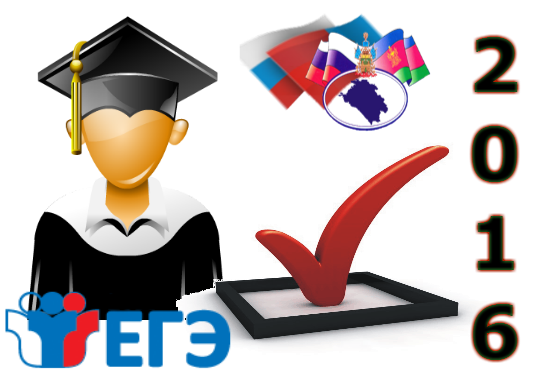 Теория, которую необходимо повторить
КЭС 2.3. Химический состав клетки. Взаимосвязь строения и функций неорганических и органических веществ, входящих в состав клетки. Роль химических веществ в клетке и организме человека (Конспект).
КЭС 2.6. Генетическая информация в клетке. Гены, генетический код и его свойства. Биосинтез белка и нуклеиновых кислот (Конспект 1, Конспект 2).
КЭС 2.7. Клетка — генетическая единица живого. Хромосомы, их строение и функции. Число хромосом и их видовое постоянство. Соматические и половые клетки. Жизненный цикл клетки: интерфаза и митоз. Митоз, мейоз. Фазы митоза и мейоза. Развитие половых клеток. Деление клетки. Роль мейоза и митоза (Конспект 1, Конспект 2, Конспект 3, Конспект 4).
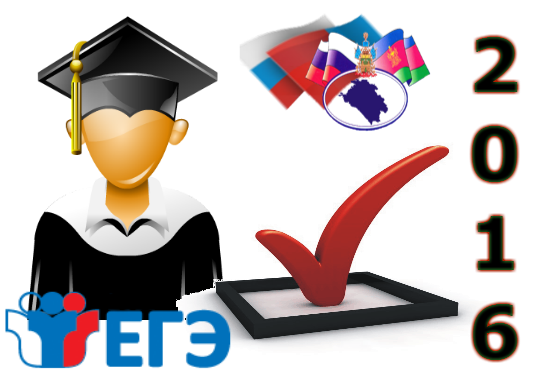 РАЗБОР ЗАДАНИЙ, которые вас могут ожидать на экзамене
Задача № 1. Сколько половых хромосом содержит соматическая клетка млекопитающего, если в ней содержится 60 хромосом? В ответе запишите только соответствующее число.
Решение: ЗАПОМНИТЕ: КОЛИЧЕСТВО ПОЛОВЫХ ХРОМОСОМ В СОМАТИЧЕСКОЙ КЛЕТКЕ ДВЕ, В ПОЛОВОЙ ОДНА.
Ответ: 2

Задача 2. В соматической клетке тела рыбы 56 хромосом. Какой набор хромосом имеет сперматозоид рыбы? В ответе запишите только количество хромосом
Решение: т.к. соматическая клетка содержит диплоидный  набор хромосом, а половые клетки – гаплоидный набор хромосом, то сперматозоид рыбы содержит 56:2=28 хромосом (из них 27 соматические и 1 половая X или Y)
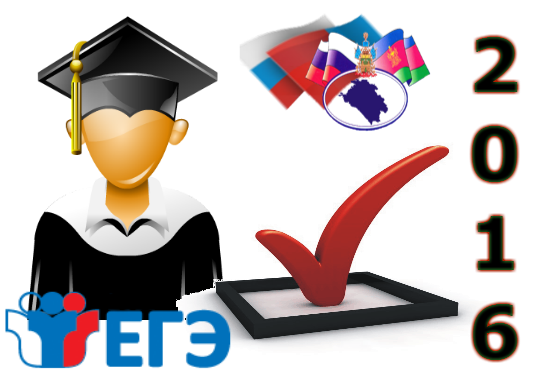 РАЗБОР ЗАДАНИЙ, которые вас могут ожидать на экзамене
Задача 3. В клетках эндосперма семян лилии содержатся  21 хромосома. Определите число хромосом в клетках эпидермиса листьев.
Решение: 
ВСПОМНИМ: Для цветковых растений характерно двойное оплодотворение: после опыления прорастает пыльцевая трубка, в которой содержатся 2 спермия (n). 1-й из них сливается с яйцеклеткой (n), образуется диплоидный зародыш (семя=2n), второй спермий(n) сливается с центральной диплоидной клеткой (2n) – образуется триплоидный эндосперм (3n). 
ИТАК: эндосперм – 3n = 21 хромосом
             Гаметы – n =21:3=7
             Эпидермис листьев – СОМАТИЧЕСКАЯ клетка, 2n =2*7=14
Ответ: в клетках эпидермиса листьев лилии содержатся 14 хромосом
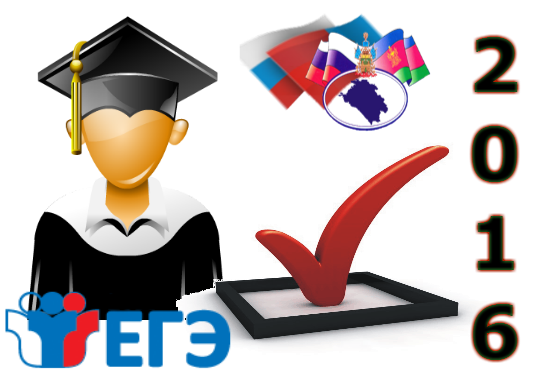 РАЗБОР ЗАДАНИЙ, которые вас могут ожидать на экзамене
Задача № 4. В молекуле ДНК на долю цитидиловых нуклеотидов приходится 18%. Определите процентное содержание других нуклеотидов в этой ДНК.
Решение: ЗАПОМНИТЕ: А=Т, Ц=Г!!! А+Т+Г+Ц=100%
1) т.к. Ц = 18%, то и Г = 18% (правило Чаргоффа);2) на долю А+Т приходится 100% – (18% +18%) = 64%, т.е. по 32%

Задача 5. Какое число триплетов кодируют 27 аминокислот? В ответе запишите только соответствующее число.
Верный ответ: 27Один триплет (3 нуклеотида) кодирует одну аминокислоту, следовательно 27 триплетов (81 нуклеотид) кодируют 27 аминокислот
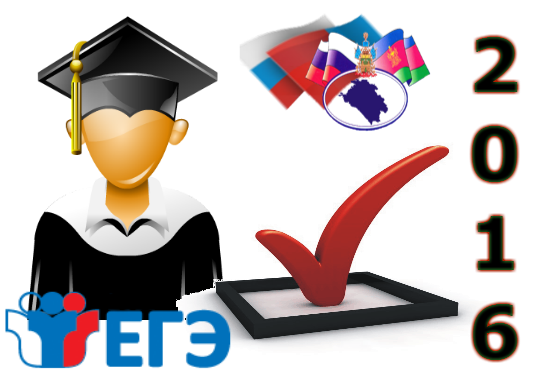 ВОЗМОЖНО, вас будут ждать задания следующего типа:
Задача № 6. В молекуле ДНК обнаружено 880 гуанидиловых нуклеотидов, которые составляют 22% от общего числа нуклеотидов в этой ДНК. Определите: а) сколько других нуклеотидов в этой ДНК? б) какова длина этого фрагмента?
Решение:
1) ∑(Г) = ∑(Ц)= 880 (это 22%); На долю других нуклеотидов приходится 100% – (22%+22%)= 56%, т.е. по 28%; Для вычисления количества этих нуклеотидов составляем пропорцию:
22% – 88028% – х, отсюда х = 1120
2) для определения длины ДНК нужно узнать, сколько всего нуклеотидов содержится в 1 цепи:
(880 + 880 + 1120 + 1120) : 2 = 20002000 × 0,34 = 680 (нм)
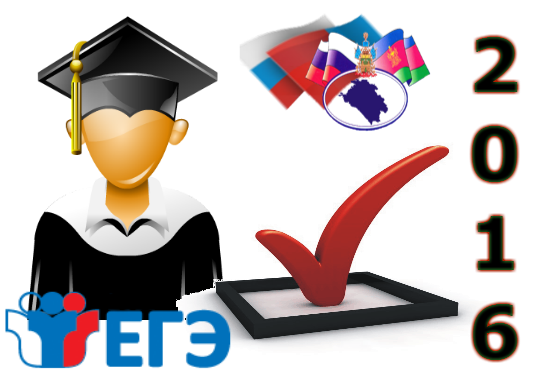 ВОЗМОЖНО, вас будут ждать задания следующего типа:
Задача № 7. Какое число X-хромосом содержит соматическая клетка здорового мужчины? В ответе запишите только соответствующее число.
Ответ: 1
Задача № 8. Фрагмент двуцепочечной молекулы ДНК содержит 180 нуклеотидов, 49 из которых в качестве азотистого основания имеют цитозин. Определите количество нуклеотидов с тимином, входящих в состав молекулы. В ответе запишите только соответствующее число.
Согласно правилу Чаргаффа по принципу комплементарности количество нуклеотидов с аденином равно количеству нуклеотидов с тимином, а количество нуклеотидов с цитозином равно количеству нуклеотидов с гуанином, а сумма всех нуклеотидов равна 100% (180). Следовательно:1) 49 + 49 = 98 (Ц + Г = 98)2) 180 - 98 = 82 ((А + Т + Ц + Г) - (Ц + Г) = (А + Т))3) 82 : 2 = 41 ((А + Т)/2 = А = Т)
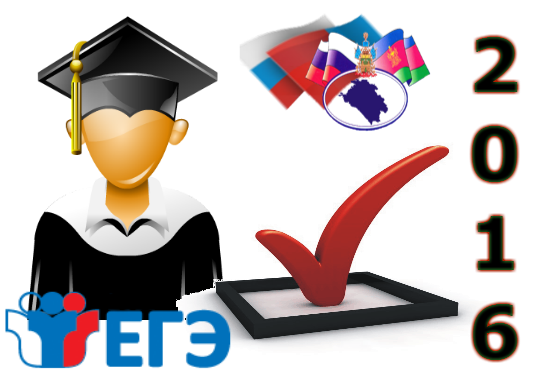 ВОЗМОЖНО, вас будут ждать задания следующего типа:
Задача № 9. В клетке эндосперма семени лилии 36 хромосом. Какой набор хромосом имеет клетка листа лилии? В ответе запишите только количество хромосом.  
Эндосперм содержит триплоидный набор хромосом (3n) - 36 хромосомКлетка листа является соматической, содержит диплоидный (2n) набор хромосом, следовательно(36 / 3) × 2 = 12 × 2 = 24 хромосомы 
Задача № 10. В клетке листа лука 16 хромосом. Какой набор хромосом имеют клетки эндосперма семени лука? В ответе запишите только количество хромосом.
Соматические клетки (в том числе клетки листа) содержат диплоидный набор хромосом (2n), а клетки эндосперма - триплоидный (3n).2n = 16 (диплоидные клетки листа)n = 16 / 2 = 83n = 3 • 8 = 24 (триплоидный эндосперм цветкового растения содержит 24 хромосомы)
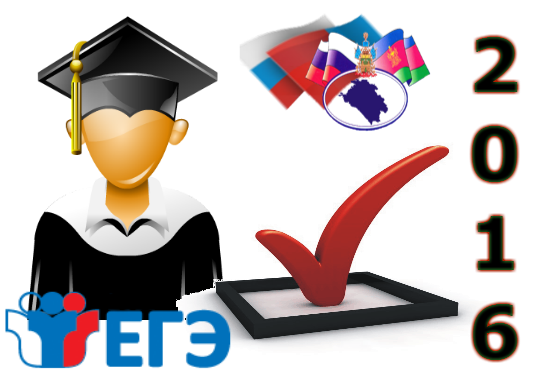 ВОЗМОЖНО, вас будут ждать задания следующего типа:
Задача № 11. В ДНК на долю нуклеотидов с тимином и аденином приходится 60%. Определите процентное содержание нуклеотидов с гуанином, входящих в состав молекулы. В ответе запишите только соответствующее число. 
Ответ: 20
Задача № 12. Какое число аминокислот закодировано во фрагменте гена, содержащего 120 нуклеотидов? В ответе запишите только соответствующее число.
Верный ответ: 403 нуклеотида составляют 1 триплет и кодируют 1 аминокислоту120 нуклеотидов кодируют 40 аминокислоты (120 / 3 = 40)
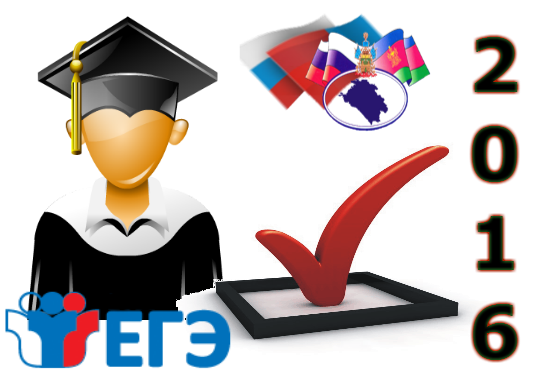 ВОЗМОЖНО, вас будут ждать задания следующего типа:
Задача № 13. Какое число нуклеотидов необходимо для репликации одной дочерней цепи ДНК, если фрагмент матричной цепи содержит 100 мономеров? В ответе запишите только соответствующее число. 
Верный ответ: 100Подмена тезисов! Тут подло используются синонимы, ведь мономер нуклеиновых кислот и есть нуклеотид!Если одноцепочечный фрагмент (по условию) матричной цепи ДНК содержит 100 мономеров (нуклеотидов), то для его репликации (удвоения) также потребуется 100 мономеров (нуклеотидов).
Задача № 14. Какое число антикодонов взаимодействовали с кодонами фрагмента иРНК, содержащего 60 нуклеотидов? В ответе запишите только соответствующее число.
60 нуклеотидов иРНК это 20 кодонов (3 нуклеотида = 1 кодон = 1 триплет)Количество антикодонов тРНК (антикодон - участок молекулы тРНК, связывающийся с кодоном иРНК) совпадает с количеством кодонов иРНК = 20 антикодонов
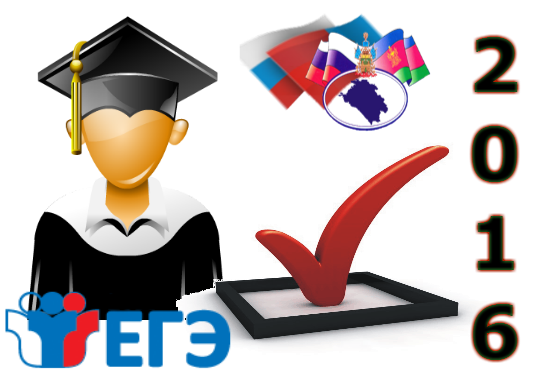 ВОЗМОЖНО, вас будут ждать задания следующего типа:
Задача № 15. Какое число аутосом содержится в соматической клетке человека, если ее кариотип равен 46 хромосомам? В ответе запишите только соответствующее число. 
Аутосомы - неполовые хромосомы, набор которых одинаков у мужчин и у женщин. Всего 46 хромосом. Две хромосомы (в норме) являются половыми: XX (у женщин), XY (у мужчин)Из общего числа хромосом вычитаем количество половых хромосом46 - 2 = 44 аутосомы
Задача № 16. Какое число нуклеотидов кодируют 20 аминокислот, содержащихся во фрагменте белка? В ответе запишите только соответствующее число.
Каждую аминокислоту кодирует 1 кодон - последовательность из 3 нуклеотидов (1 триплет). Следовательно, 20 аминокислот кодирует 20 × 3 = 60 нуклеотидов.
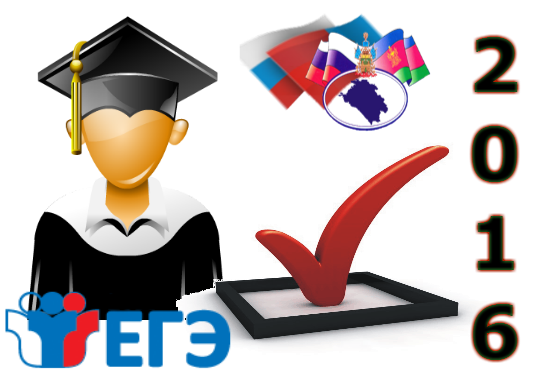 ВОЗМОЖНО, вас будут ждать задания следующего типа:
Задача № 17. Какое число молекул ДНК содержит клетка корня в конце интерфазы, если в ее ядре 28 хромосом? В ответе запишите только соответствующее число.
Клетка корня содержит диплоидный набор хромосом (2n2c - 28 хромосом и 28 молекул ДНК), каждая хромосома состоит из 1 хроматиды (1 молекулы ДНК).В конце интерфазы клетка будет иметь диплоидный набор хромосом (2n4c - 28 хромосом и 56 молекул ДНК), каждая хромосома будет состоять из 2 хроматид, так как в S фазу (синтетический период интерфазы) произошло удвоение ДНК. Следовательно, количество ДНК будет 28 × 2 = 56 молекул.
Задача № 18. Какое число кодонов содержит фрагмент молекулы иРНК, если фрагмент ее матрицы имеет 120 нуклеотидов? В ответе запишите только соответствующее число.
3 нуклеотида = 1 триплет = 1 кодон120 / 3 = 40 триплетов = 40 кодонов
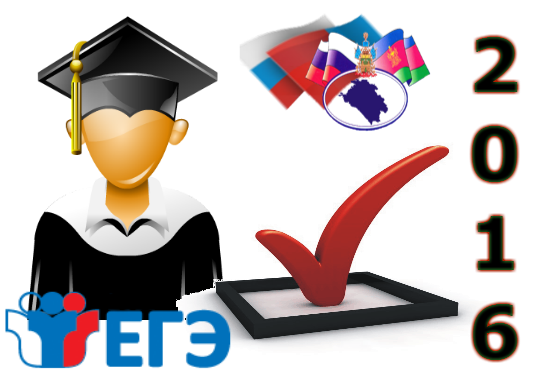 ВОЗМОЖНО, вас будут ждать задания следующего типа:
Задача № 19. Какое число молекул ДНК имеет ядро спермия вишни, если вегетативное ядро в пыльце содержит 16 хромосом? В ответе запишите только соответствующее число. 
Вегетативное ядро (nc) пыльцевого зерна образуется в результате митоза микроспоры (nc). Спермий - половая клетка, гаплоидная (nc). Число молекул ДНК у двух гаплоидных клеток будет совпадать.
Задача № 20. Если в мейоз вступили три сперматогония, то сколько полноценных гамет образуется в результате деления? В ответ запишите только число.
Верный ответ: 12Из 1 сперматогония в результате сперматогенеза образуется 4 полноценных гаметы (половые клетки) - 4 сперматозоида, следовательно 3 × 4 = 12. Из 3 сперматогоний - 12 сперматозоидовСперматогенез кратко: один сперматогоний (2n2c, фаза размножения) → один сперматоцит I порядка (2n4c, фаза роста) → два сперматоцита II порядка (n2c, фаза созревания) → четыре сперматиды (nc, фаза созревания) → четыре сперматозоида (nc, фаза формирования)
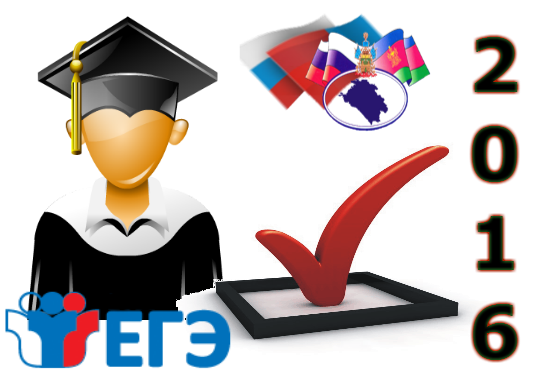 ВОЗМОЖНО, вас будут ждать задания следующего типа:
Задача № 21. Если в мейоз вступил один оогоний, то сколько полноценных гамет образуется в результате деления? В ответ запишите только цифру. 
Верный ответ: 1В женском гаметогенезе (овогенезе) из 1 оогония (фаза размножения) образуются последовательно:1 ооцит I порядка - фаза роста2 ооцита II порядка - фаза созревания (мейоз)4 оотиды - фаза созревания (итог мейоза)Из 4 оотид только 1 становится яйцеклеткой (гаметой - половой клеткой), а 3 другие становятся полярными тельцами, функция которых - отбор лишнего набора хромосом. Яйцеклеткой становится не всякая оотида, а только самая достойная! ^^)
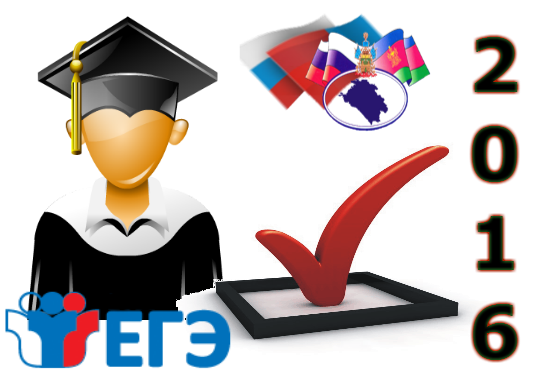 Источники:
https://uchitel.pro/гены-генетический-код/ 
https://uchitel.pro/биология-егэ-задание-3/
https://studarium.ru/working/2/3/page-1
http://www.freepptbackgrounds.net/wp-content/uploads/2014/02/Clean-Business-Template-for-Powerpoint.jpg
http://school29.centerstart.ru/sites/default/files/u18/ege_4.png егэ4
http://shkla-13.ucoz.ru/js/7fc56837a7f15d34af55fb4a721681b3.jpg
https://cloud.maxni.ru/tn3_0_51846400_1515587497.jpg